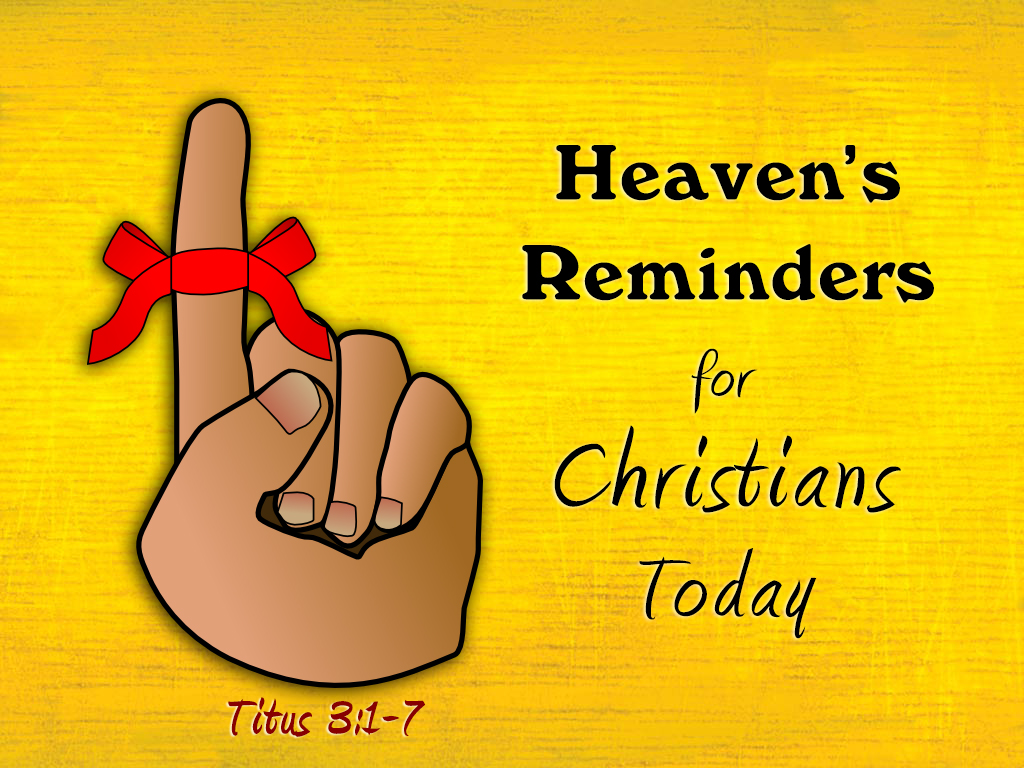 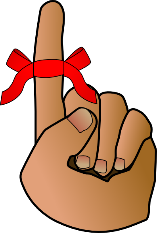 REMEMBER
REASON
RESIST
Be Subject to Rulers and
God’s Kindness (3:4)
Don’t Be Foolish (3:3)
Authorities (Titus 3:1)
Be Obedient to Rulers
Don’t Be Disobedient
God’s Love (3:4)
(3:1)
Toward God (3:3)
Be Ready for Every Good
God’s Mercy (3:5)
Don’t Be Deceived (3:3)
Work (3:1)
Be Cautious in Your
God’s Grace (3:7)
Don’t Be Carnal (3:3)
Speech (3:2)
Be Peaceable (3:2)
God’s Presence (3:6)
Don’t Be Malicious (3:3)
Be Gentle (3:2)
God’s Hope (3:7)
Don’t Be Hateful (3:3)
Be Considerate Toward
Don’t Be Hating One
God’s Salvation (3:5)
All (3:2)
Another (3:3)
God’s Salvation Is Open for You Today
Believe Jesus is God’s Son – John 3:16
Repent of your sins and turn to God – Luke 13:3
Confess your faith in Jesus – Romans 10:9
Be immersed into Christ – Acts 22:16
God will forgive all of your sins – Acts 2:38
God will add you to His church – Acts 2:47
God will register you in heaven – Hebrews 12:23
Live faithfully to the will of God – Matthew 7:21